認識武安宮及宋江陣
專題報導
李萌婕
歷史
1.新化武安宮位在臺灣臺南市新化區2.原稱「大使公廟」3.為大目降八保七廟之一4.建於清嘉慶年間
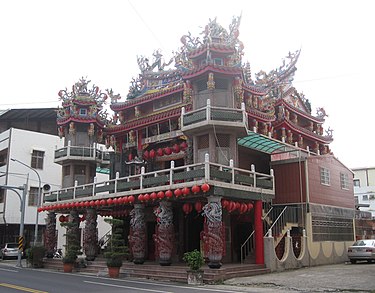 傳說
1.新化虎頭山上住有虎神2.武安尊王為了解決百姓困擾，遂與虎神交戰3.向大目降北極殿玄天上帝借法寶「玄天面」4.武安尊王忘了規定，笑了出來，導致面具脫不下來5.武安尊王的樣貌較為兇惡
神明
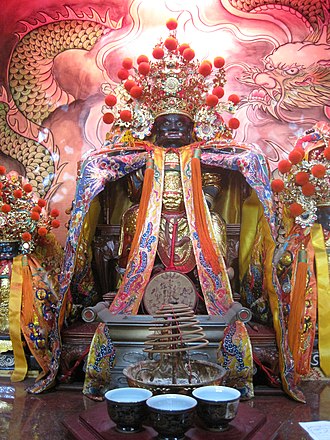 1.主祀大使爺張巡（武安尊王）2.二使爺許遠（文安尊王）3.三使爺南霽雲
宋江陣起源
1.源自《水滸傳》、是少林武學實拳派的一支、來自戚繼光鴛鴦陣2.源自鄭成功的藤牌兵3.中國福建漳泉地方自衛武力團練及清末臺南府城義民旗
宋江陣武器
頭旗. 雙斧. 斬馬 ; 大刀. 耙. 三叉 ; 板尖. 躂仔（躂刀）. 刨仔（割馬腳用） ; 官刀. 雨傘. 短棍（齊眉） ; 長槌. 鐵尺. 雙鐧.